Presentation of the educational path
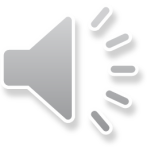 The following slides illustrate the goals and contents of the module, then they present the educational path that we propose to the teachers of the four Countries. We will upload this English version of this course to the Moodle platform, with an audio commentary to illustrate how to put in practice in the classroom a debate aimed at defining and formalizing the shared rules. At the same time, we will upload a simulation to Moodle to give an example to teachers. In the end, each teacher will have the task of recording the debates held in the classroom.
Module Target
LEARN:

rules cannot be the result of an imposition
rules are made and shared together
if you respect this rules, you are part of the community
we are a community because we share rules that we have made together
we can change our rules by organizing new debates (how, when)
Module Content
What it means to debate
Learning how to organise a debate
Debating on a subject matter regarding efforts to define shared rules for the whole community
Definition of voting rule
The formalisation of rules and their applicability
Publication and implementation of the made and voted rules
Chronicle of a debate: what we debated, what we decided, why we decided, opinion compared
This is an example of a well-structured and complex debate corresponding to a two months’ activity, structured in several stages. More than one teacher is involved.
Debating a topic whom you have different positions about. Arriving at the rules for the debate conduct. Testing the rules. The revision of the rules. The redefinition of the rules. Achieving a vote (rules for voting). The formalization of the process outcome in the form of a 'Rule of the School Procedure.'
1
2
3
Investigating how the different Countries in the world draft a law
Debating to define a rule applied by the community
Building an imaginary Country
How the different Countries in the world establish common rules. The class is divided into groups of 3-4 pupils. Each group works on a different form of state organisation. Some groups work on the meaning of specific terms (constitution, party, referendum, debate, implementing powers...). Sharing and discussion of the detailed studies of the individual groups.
Organization of the educational project
The class is subdivided into groups of three pupils. Every group has to create an imaginary Country, thinking a flag, a constitution with basic rules, a political organization. In this case, the unit intersects the one of geography (the physical, economic, social description of the Country).
Duration of the activity: 3 months. Number of hours worked: 6/8 per week
KEY WORDS
President of the Republic
State
Country
Federal State
Parliamentary Republic
Presidential Republic
Constitutional monarchy
Parliamentary Monarchy
Dictatorship
Prime Minister 
(President of the Council)
Minister(s)
State Budget
Discussion/Debate
Opinion
Party
Take a decision
Vote
Referendum
Constitution
Law
Executive Power 
Legislative Power
Judicial Power
Parliament
5
1. Homework: arguments for and against
2. School uniform: arguments for and against
3. Door-to-door waste collection: arguments for and against
4. Birthday present: class gift, single gift
5. Economic sanctions: arguments for and against
6. Use of social networks: arguments for and against
HIGH SCHOOL
[3, 5, 6]
MIDDLE SCHOOL
[1, 2, 3, 4, 6]
PRIMARY SCHOOL
[1, 2, 3, 4]
Possible topics for discussion
6
LET’S START!
Each pupil received a document describing the activity that will be done. The document is personally addressed to the pupil and the family.



Each pupil received a notebook, containing 24 key words (in English), which the student has to learn how to write. With the assistance of the parents, the pupil has to find the corresponding term in the family tongue.



The words will be examined more thoroughly during the three months of the activity.
7
SUMMARY DESCRIPTION OF ACTIVITIES 
(part 1 of the UD)
After selecting a theme, the class is divided into two groups, called upon to provide support for the theses respectively for or against (regardless the personal opinions).

Two groups are deployed on the model of the UK House of Commons. Two parallel lines of desks face each other (see slide below).

At the edge of the lines, there are two desks with two pupils — their task: verbalizing the different opinions.

Two pairs of mediators remain standing (intervene to put an order to the interventions)

Teachers intervene as facilitators (including with the language)
8
EDITORS
MEDIATORS
EASILIER
EASILIER
MEDIATORS
EXAMPLE OF ORGANISATION OF A DEBATE
CLASS: 28 PUPILS


		°  °	      °   °          °   °             °   °           °    °
    x										 x
    x										 x
		°   °	      °   °           °    °          °     °           °    °

										  x
										  x
9
Organization within each group

different arguments in favor of the same thesis
contradictory arguments
organizing interventions before the beginning of the debate
possibility to divide the groups into some subgroups
establishing one or more spokesperson
Organising the debate modalities as such

order of the speeches
intervention arrangements
duration of the intervention
number of the intervention (for each person)
DEBATE AND REFLECTION
Problems relating to verbalization
The same topic is discussed in 3 sessions in different days (50 minutes each). During the lesson after the debate: the class reflects on the way of the discussion and on the possibility to improve the modalities of the comparison:
10
Families received the report of all the activities their children have done. Parents and children have to reflect together on the whole module. The report is prepared with the active collaboration of the pupils (after being divided into groups, they write down what happened/was decided).
RESTITUTION TO THE CLASS GROUP OF WHAT HAS BEEN SAID DURING THE DEBATE IN THE SINGLE GROUPS
REFLECTION WITHIN THE GROUPS
Each group reflects internally, trying to define the different positions and to get organise accordingly, pending the next debate.
Authors of the report and mediators discuss the general rules of the debate and the problems relating to the verbalization


The teachers copy on the blackboard the result of the debate. A second report is compiled in a collaborative form, indicating: 
the issues raised during the discussion; b. the rules to apply for the next discussion.
11
Families received the report of all the activities their children have done. Parents and children have to reflect together on the whole module. The report is prepared with the active collaboration of the pupils (after being divided into groups, they write down what happened/was decided).
.
NEXT STEPS
The individual groups organize themselves according to what they have established, before having the second discussion.
After the second debate, there is a reflection on the validity of the rules applied and the ones that have to be improved.

Writing the new rules
12
Families received the report of all the activities their children have done. Parents and children have to reflect together on the whole module. The report is prepared with the active collaboration of the pupils (after being divided into groups, they write down what happened/was decided).
DEVELOPMENT OF THE III DEBATE and ENSUING REFLECTION PROCESS
THIS PHASE ENDS WITH AN OFFICIAL ACCOUNT OF THE OPINIONS EXPRESSED BY THE TWO GROUPS.
CHILDREN DISCUTE AND REFLECT ON HOW TO VOTE and ON THE RULES THANKS TO WHICH THE NEW GROUPS SHALL BE CONSTITUTED.
 SETTING THE RULES OF THE VOTE AND REFLECTING ON ITS CONSEQUENCES



HIS PHASE ENDS WITH AN OFFICIAL ACCOUNT OF THE POSITIONS EXPRESSED BY THE TWO GROUPS.
CHILDREN DISCUTE AND REFLECT ON HOW TO ARRIVE TO VOTE and ON THE RULES BASED ON WHICH THE NEW GROUPS SHALL BE CONSTITUED.
 SET THE RULES OF THE VOTE AND REFLECT ON ITS CONSEQUENCES
13
DISCUSSION ABOUT THE SECOND TOPIC
The class is divided into several groups

 TWO GROUPS DISCUSS SUPPORTING OPPOSITE THESIS FOR OR AGAINST THE SAME MATTER IN HAND (children participating in these groups are chosen according to defined rules; see the previous slide).
 A GROUP ATTENDS THE DISCUSSION.
 A GROUP DIVIDES THE TASKS OF RECORDING AND MANAGING THE PREFERENCES.
 EACH GROUP ORGANISES INTERNALLY ACCORDING TO THE RULES THAT HAVE BEEN DEFINED FOR THE DISCUSSION
14